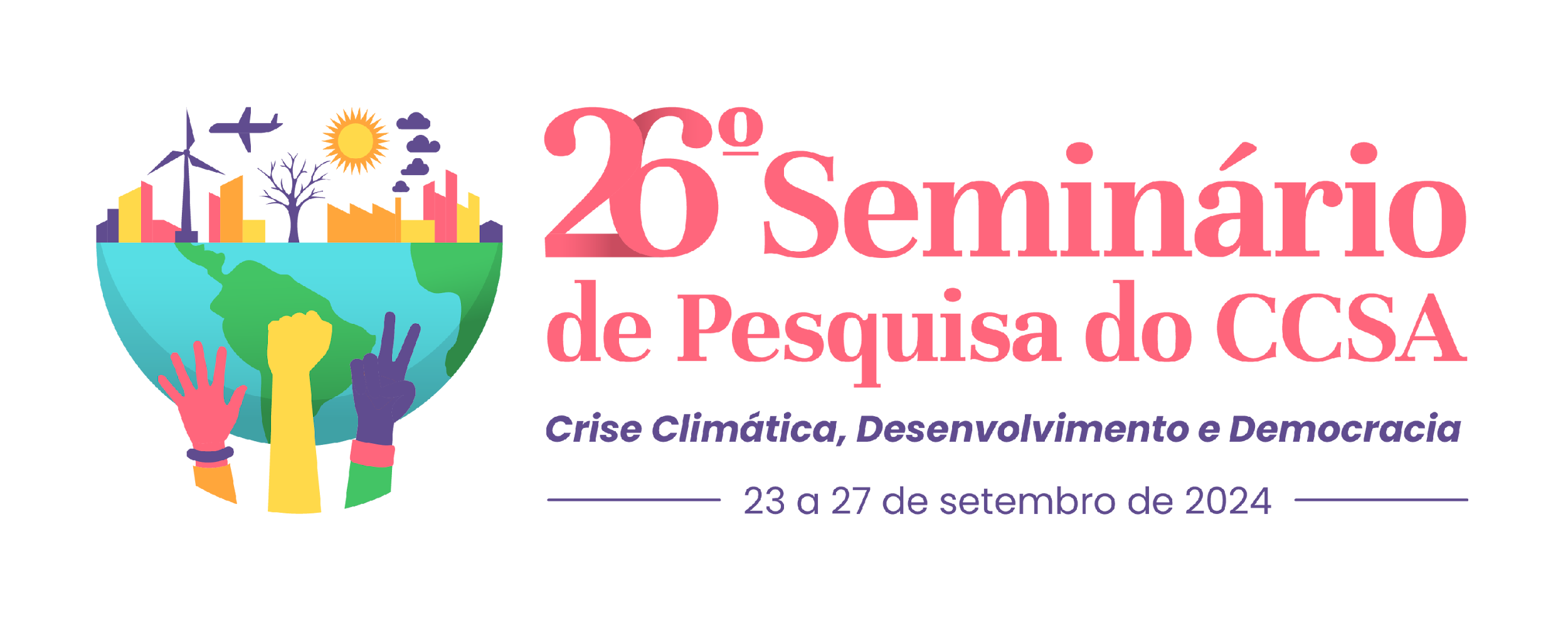 CONSTRUINDO ECOSSISTEMAS DE INOVAÇÃO: O Papel das Políticas Públicas na Promoção do Desenvolvimento Tecnológico"
Maria Luiza Pacheco dos Santos, UFRN , luiza.pacheco.092@ufrn.edu.br
INTRODUÇÃO
Os ecossistemas de inovação são essenciais tanto no setor privado quanto na administração pública, promovendo eficiência, transparência e agilidade. Envolvem a colaboração entre governo, empresas, acadêmicos, ONGs e cidadãos para desenvolver novas ideias e tecnologias. Na administração pública, esses ecossistemas modernizam serviços e enfrentam desafios como mudanças climáticas e desigualdades sociais. O artigo analisa suas características, componentes, dinâmicas e impactos, conforme destacado por Gomes et al. (2016 apud Hoffmann et al., 2022).
METODOLOGIA
Para este ensaio teórico sobre "Construindo Ecossistemas de Inovação: O Papel das Políticas Públicas na Promoção do Desenvolvimento Tecnológico," será utilizada uma análise comparativa abrangente. A pesquisa adotará uma abordagem qualitativa, exploratória e descritiva, baseada em documentos secundários de sítios eletrônicos.
OBJETIVOS
Este estudo examina como políticas públicas influenciam ecossistemas de inovação e desenvolvimento tecnológico global. Analisa estratégias de diversos países, impactos em P&D, patentes, startups e investimentos estrangeiros. Identifica desafios e propõe recomendações para melhorar políticas de inovação pública.
Imagem (caso seja oportuno)
RESULTADOS
Um ecossistema de inovação no setor público é um ambiente colaborativo e interconectado, onde diferentes agentes trabalham juntos com uma visão compartilhada para desenvolver soluções inovadoras. Essa cooperação entre governo, academia, indústria e sociedade civil é crucial não apenas para enfrentar desafios complexos, mas também para explorar oportunidades emergentes. As políticas de inovação, conforme discutido por Lundvall e Borrás, têm como objetivo principal fortalecer a capacidade de aprendizagem e adaptabilidade das pessoas e organizações, impulsionando o progresso econômico e social. Ao criar ambientes propícios à inovação, essas políticas não apenas incentivam a criação de novas tecnologias e processos, mas também facilitam a disseminação do conhecimento e a adoção de melhores práticas. Esse enfoque abrangente não só promove a competitividade nacional, mas também sustenta um desenvolvimento sustentável, garantindo que os benefícios da inovação sejam amplamente compartilhados e aproveitados pela sociedade como um todo.
CONCLUSÃO
Os ecossistemas de inovação transformam a administração pública, melhorando serviços e respostas aos desafios atuais. Promovem colaboração, criatividade, eficiência e uma governança transparente e participativa. É crucial enfrentar desafios e fomentar um ambiente propício à inovação sustentável.
REFERÊNCIAS 
Hoffmann, M. G., Murad, E. P., Lemos, D. C., & Sanches, B. L. Características da Governança de Ecossistemas de Inovação: Aproximação ao Estado da Arte por meio de uma Revisão Integrativa da Literatura. In: XLVI Encontro da ANPAD - EnANPAD 2022, Online, 21 a 23 de setembro de 2022. Disponível em: https://www.enanpad.org.br. Acesso em: [data de acesso].

Silva, E. da. Análise de políticas públicas brasileiras em ciência, tecnologia e inovação com foco na cultura de inovação e atuação integrada de agentes do sistema de inovação. Revista Digital de Biblioteconomia e Ciência da Informação [Internet]. 2019 [acesso em 14 jul. 2024];17:e019019. Disponível em: https://doi.org/10.20396/rdbci.v17i0.8654693